Stock take of available Tertiary and Vocational Waste Management Courses in the Pacific Region
For
The PacWaste Plus Programme
Isoa Korovulavula
The Institute of Applied Sciences
The University of the South Pacific
10-12 February 2020
Tanoa International, Nadi, Fiji
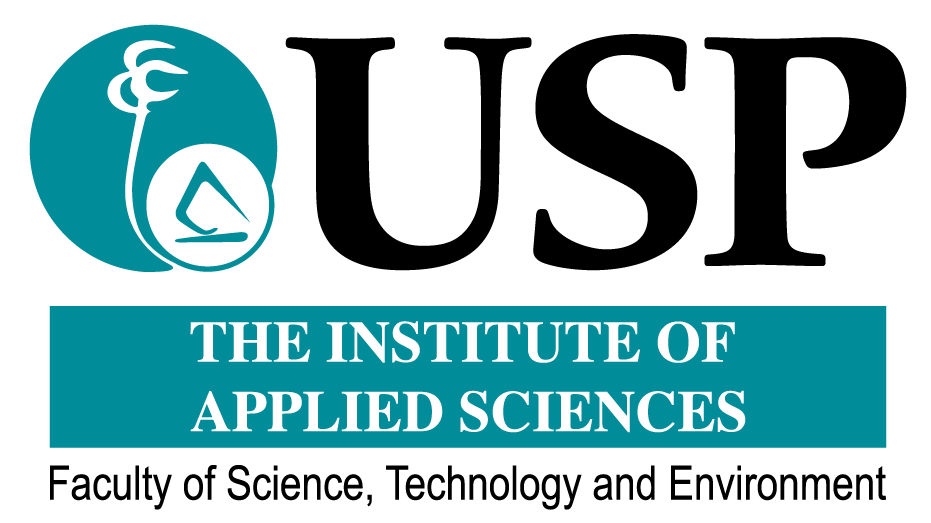 Objectives :
Identify Waste Management courses available in tertiary and vocational institutions in the Pacific region, specific to the 15 participating countries.

Confirm the content of the identified available courses

Identify waste management courses from other SPREP member countries (including metropolitan members) offered in recognized tertiary and vocational institutions relevant to the PacWastePlus programme .
Three major tasks


Desk review
Content confirmation
Consolidation and synthesis
What is the main output of this assessment?
Seek to undertake a stock take of all available courses/ programme  in the Tertiary and Vocational field of Waste management in the Pacific region, in relation to the 15 participating countries of the PacWaste Plus programme.
Key Tertiary Academic Institutions
The Fiji National University;
The University of Fiji;
Solomon Island National University; 
The National Samoa University;
The University of Papua New Guinea;
The University of the South Pacific; and
The National University of Timor-Leste.
Key Vocational Institutions
Centre for Appropriate Technology Development
Fiji Montfort Boys Town
Tutu Rural Training Centre
TVET programs offered in the institutions below.
Public university - Fiji National University;
Private university – The University of Fiji; 
The National University of Samoa;
Regional institutions – The University of South Pacific; and 
Regional institution - Australia-Pacific Technical College.
Key Non-Academic Institutions
 
The Training Centers in Government Ministries and departments;
Training programs offered by Civil Society Groups specifically environment, youth and women’s groups; and
Private Institutions that carry out waste management certified accreditation training.
SPREP
JPRISM
Task 1: Desk Review
Accessing the information that is needed through official correspondence with the targeted agency

Identify relevant contact persons on waste management training courses in each country will also require the involvement of the in-country based PacWaste Plus project coordinators

Key Ministries that are involved in professional training to be identified and contacted accordingly.

For Timor-Leste if there are not adequate information on waste management training courses provided through emails from the various on-ground sources there will be a need to travel there to gather training information
Key activities for Task 1

The collection, organizing and synthesizing available waste management training information.

This would also provide an understanding of the scope of and depth of these materials.
The information that will be gathered will be organized based on the following factors:
 
Specific area of focus of the training course or programme;
The training courses and programs that are still being offered and
Provide a historical chronicle account of the various waste management training courses and programmes.
Task 2: Content confirmation
Course Title
Course Objective
Course expected output and outcome
Key questions
What is the length of the course?
What is the delivery method of the course? Online or face to face? 
What are the pre-requisites or entry requirements for the course?
Does the course use college credits, or can you cross-credit courses?
Does the course offer any field work experience? And what is it.
What kind of qualification is derived from the course?
Does the course deliver competency-based training with exams or just “participation?
What are the details of trainers and their qualifications?
Key Questions con’t
What is the cost of the course?
Is the course offered regularly or one off?
What is the lifespan and sustainability of these training courses? 
What feedback from participants have been received as to the appropriateness and usefulness of the course?
Which of the PacWastePlus priority waste streams are addressed by this course?
What other topics does this course cover that are not waste related? (Finance, probity, data management, monitoring, communications) 
What is the number of people that have enrolled and completed the course over the past 5 years?
Does the completion of this course qualify for internationally recognized certification ?
Task 3: Consolidation and Final Synthesis
This is the final synthesis and consolidation of all the waste management capacity building courses and programme stock findings. 

This should also provide an insight to the gaps as well as what can be strengthened in these courses and programs
Project Schedule
Thank you 

Vinaka

Questions & Comments